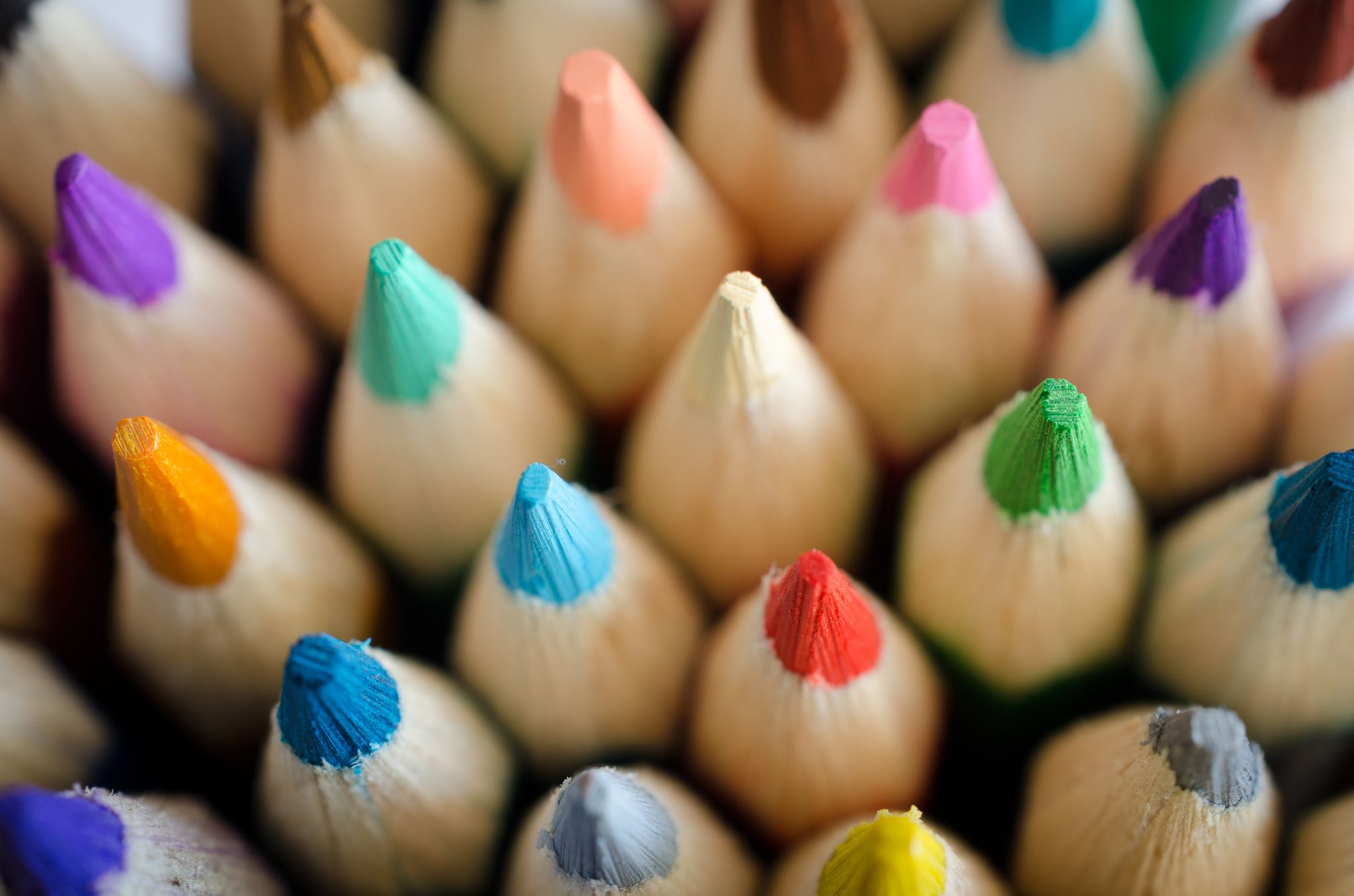 BRAICO’s Class 1/2
Monday, June 1, 2020
Table of Contents
Morning Message
Word Work
Reading
Writing
Math
Daily Physical Activity
Morning Message
Hello Kiddos,
Happy Monday! LAST MONTH OF THE SCHOOL YEAR. This week, we are going to look at trigraphs which are sounds made by 3 letters together, we start with ‘dge’, we will read a story called The Pout-Pout Fish and make a prediction, we take a look at time this week and start with the parts of a clock.
Happy Learning,
Mr. Braico
Reading
I can apply a variety of strategies to help solve words.
Step 1
Click and watch the video.
Step 2
Read a book from home or on RAZ kids.
Find any ‘dge' words in your book. Remember if you get to a tricky word – look for chunks you know by using ‘Chunky Monkey’.
Step 3
Share your words you found with a parent or share it with Mr. Braico in an email or on your ClassDojo portfolio.
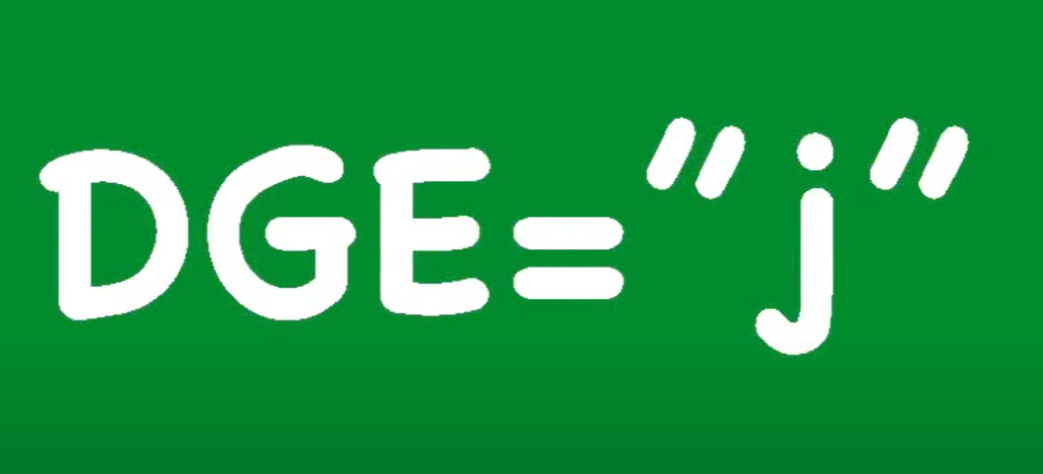 Writing
I can make predictions to draw conclusions of a story.
Step 1
Click the video to listen to Mr. Braico read The Pout-Pout Fish. Today we will be making a prediction. 

Step 2
Watch until Mr. Braico says PAUSE. Mr. Fish just got kissed. Do you think he will change?
Open a Word Document and title it “Pout Pout – Prediction” and add your prediction.

Step 3
Continue the video and see if your prediction was correct.
Write down if you were correct or if you were surprised. What actually happened in the story?
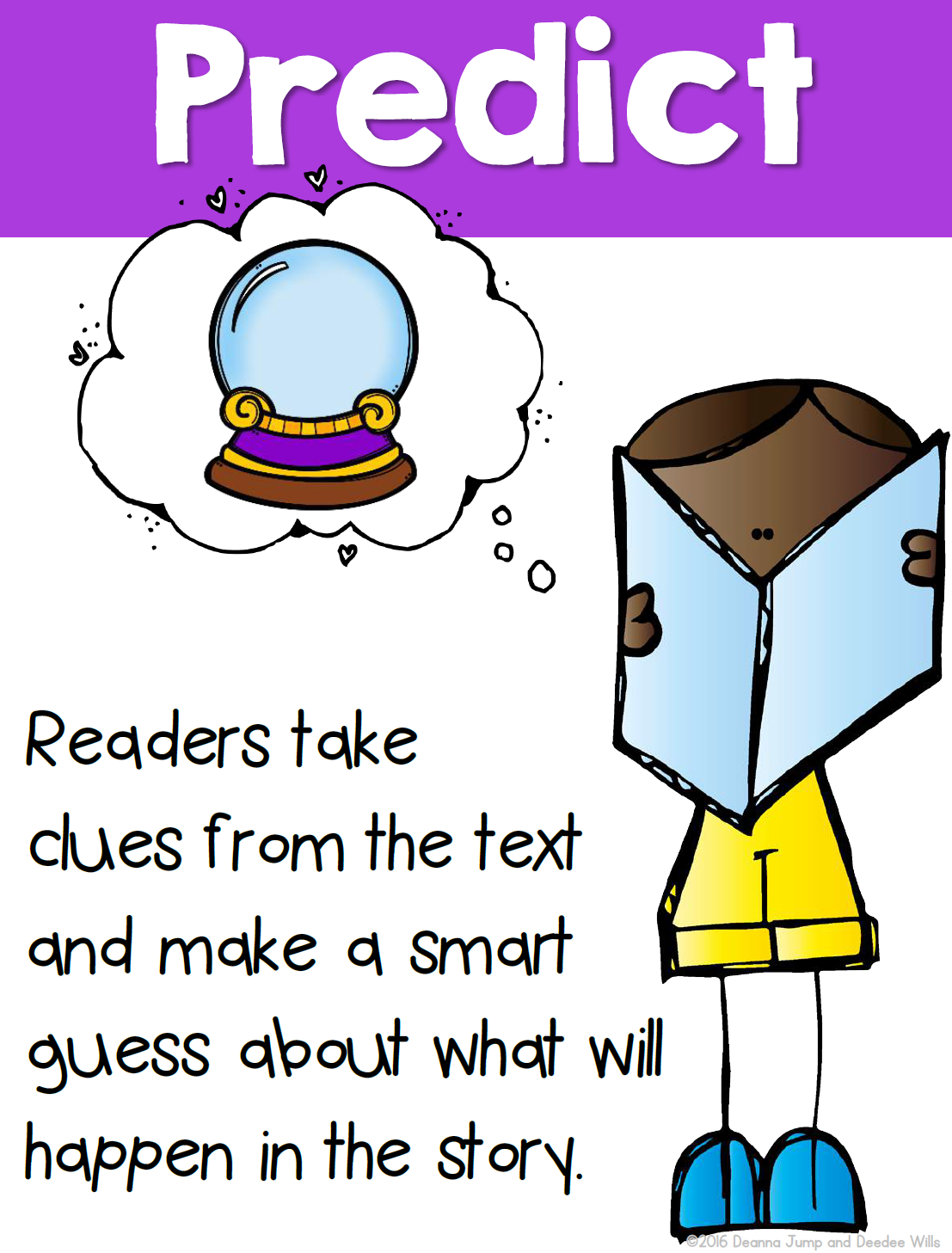 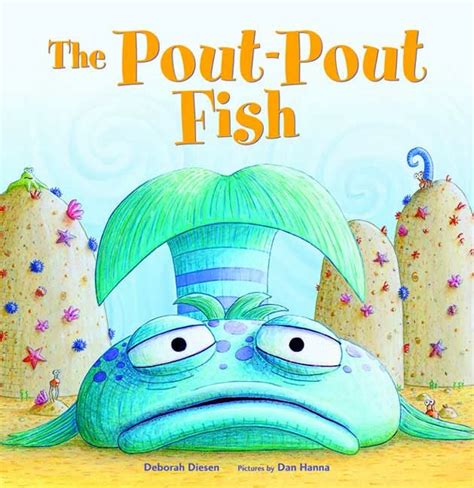 Math
I can relate the size of a unit of measure to the number of units to measure time.
Step 1
Click the video to learn about the parts of a clock.
User: westminster1
Password: westie1
Step 2
Do the EASY or HARD quiz found under the video.
Step 3
Practice adding time to the clock.
Change the time using the parts of a clock.
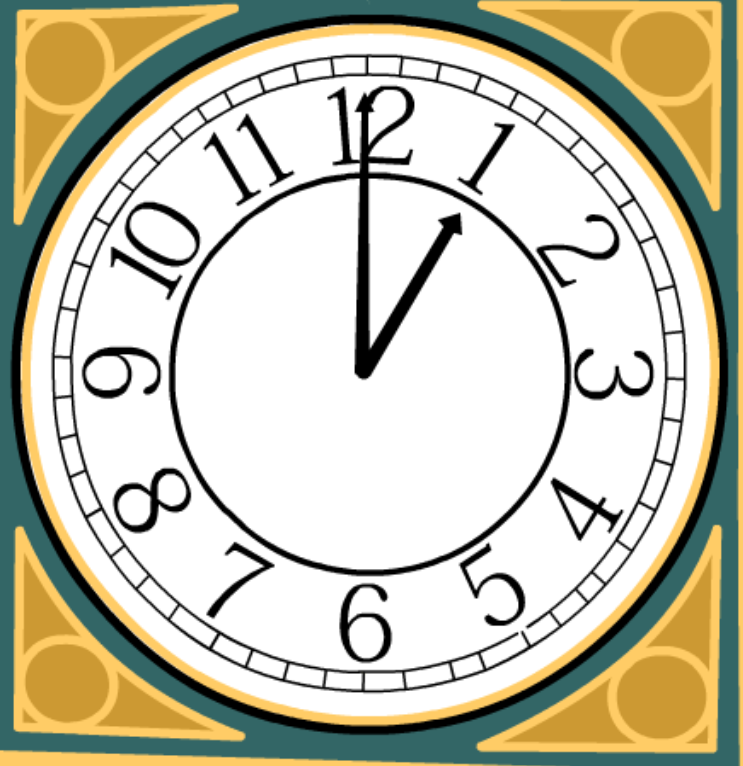 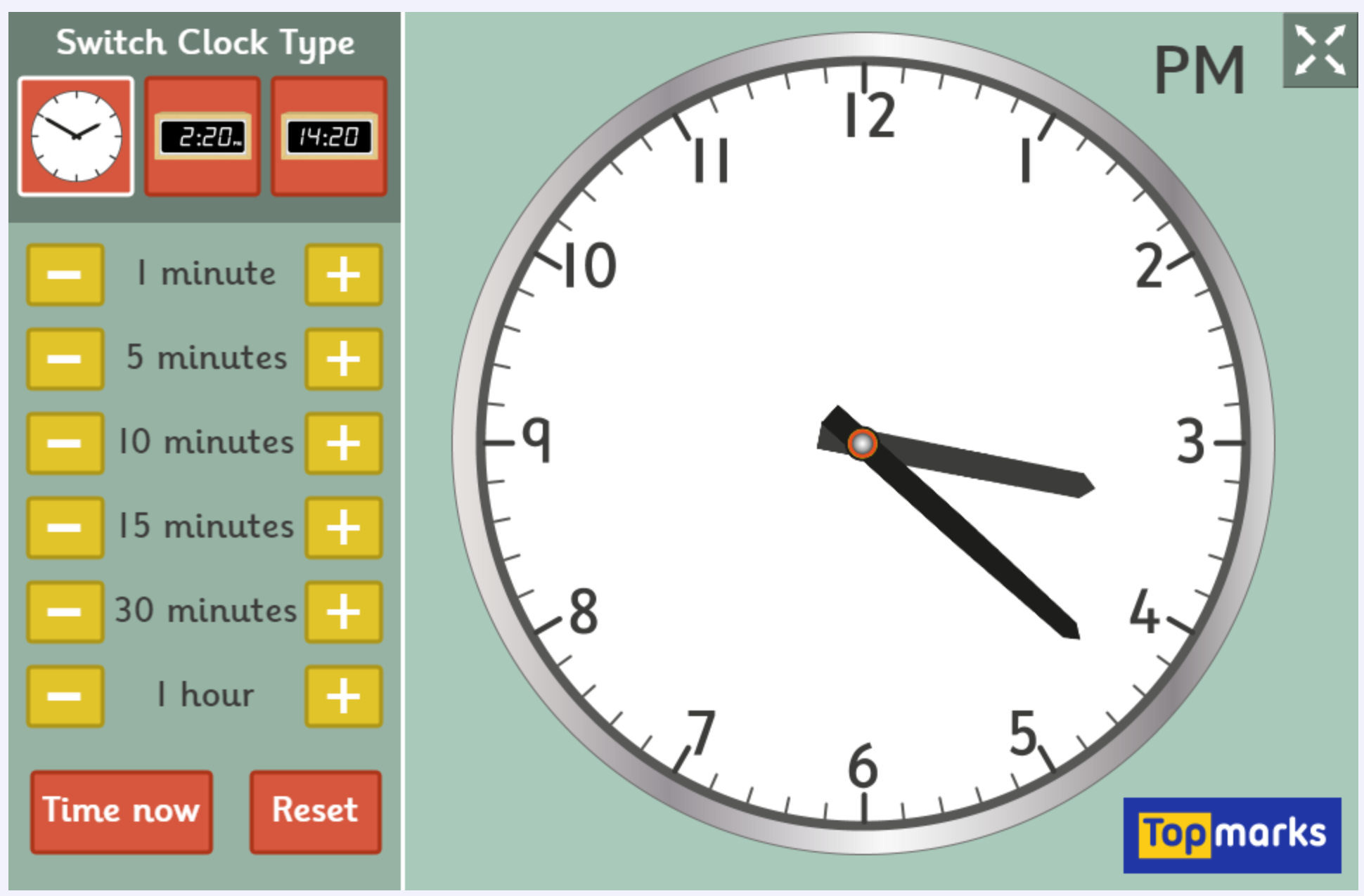 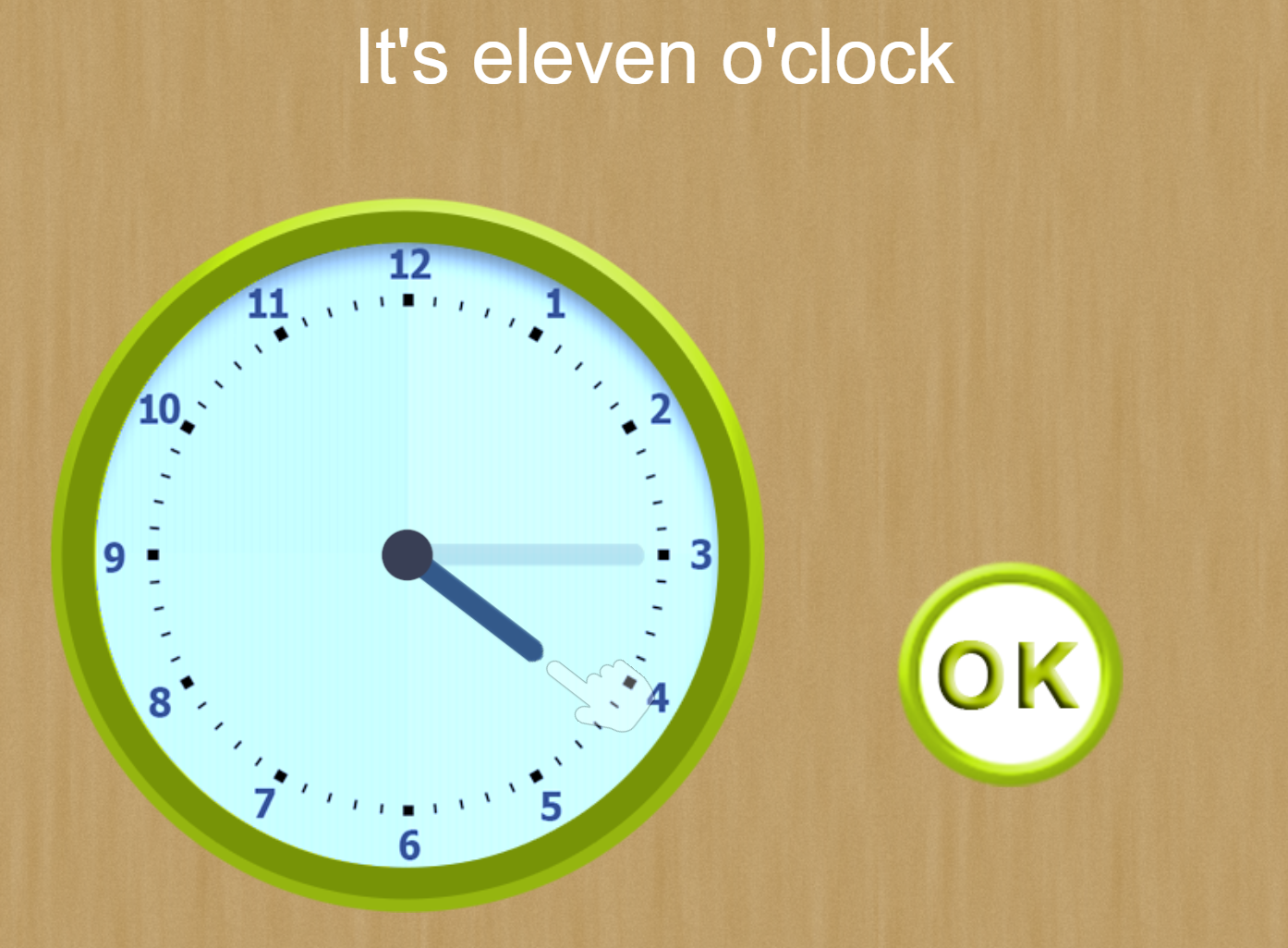 Daily Physical Activity
Choose one (or more) activities for your DPA.
GoNoodle
Fresh Start Fitness
Maximo
Calming Down
Mrs. McIntyre DPA
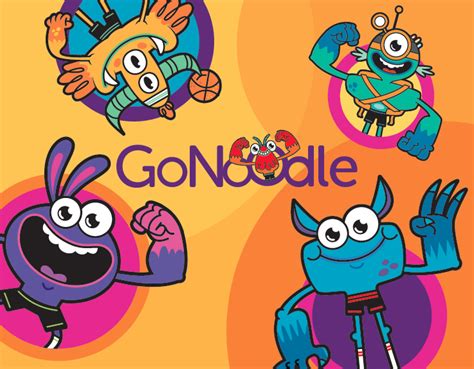